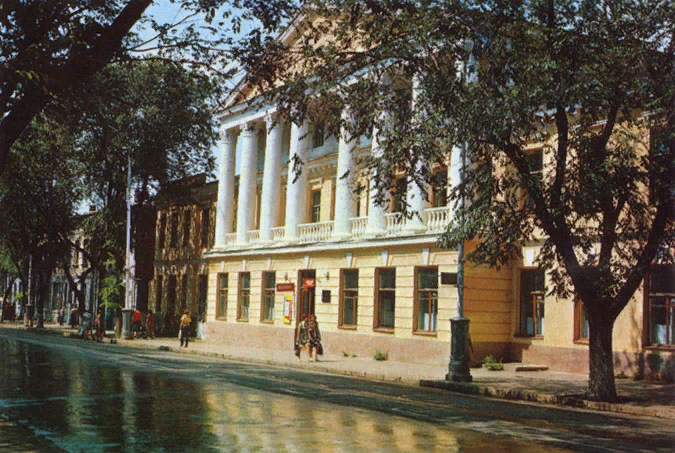 История факультета
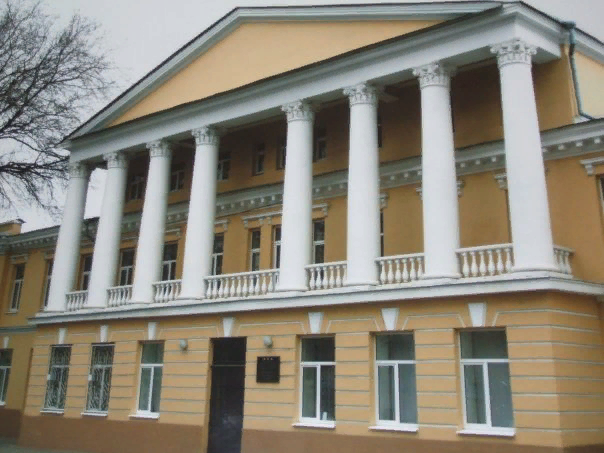 Факультет в наши дни
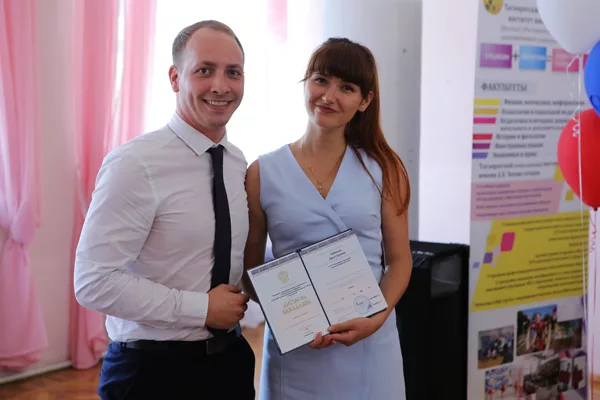 http://tgpi.ru/abitur
https://vk.com/shepot_tgpi
СПАСИБО ЗА ВНИМАНИЕ!!!
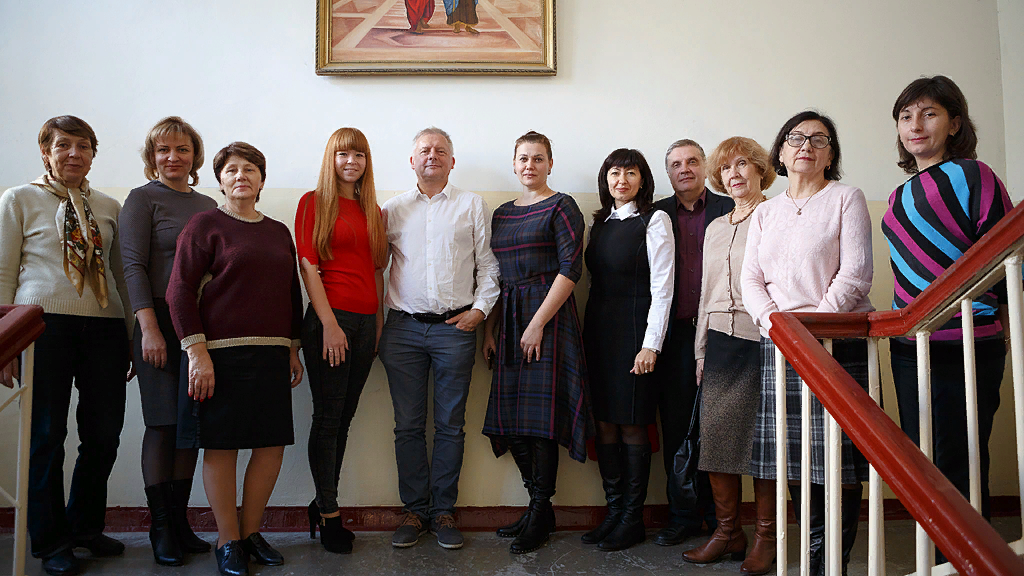